International Master in Virtual Reality Production
Suzana Žilič Fišer suzana.zilicfiser@um.si Jani Pavlič jani.pavlic@um.siMatevž Pucer matevz.pucer@um.si 
UM - University of Maribor
Faculty of Electrical Engineering and Computer ScienceInstitute for Media Communications
Prof. Dr. Suzana Žilič Fišer
Associate professor and a Head of Institute for Media Communications at the University of Maribor
Study
University of Ljubljana
CEU in Budapest
University of Westminster London
PCMLP in Oxford
Research focus: communication, culture, media
Publications: 
Books: Public service broadcasting on the market (FDV), Successful Television management (Peter Lang Publishing)
Chapters in different books by Palgrave MacMillan, IGI Global, Routledge communication series
Others:
Appointed by the Ministry of culture of Republic of Slovenia as a member of the Media committee supporting pluralism in media environment. 
President of the Council of Slovene National Theatre Maribor as the biggest cultural institution in Slovenia
From 2011 to 2013 - the Director General of the European Capital of Culture
From 2013 until 2020 - designated by European Commission as a member of the selection and monitoring panel for the European Capital of Culture.
Media Communications
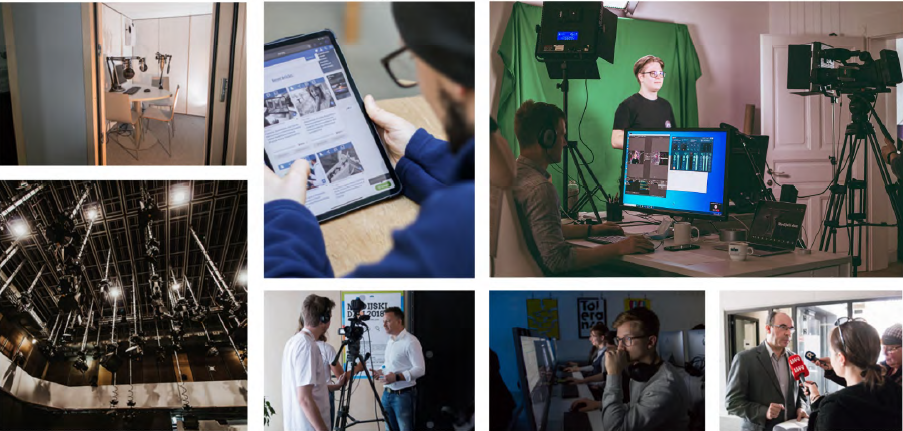 LecturesProf. Dr. Suzana Žilič Fišer
Practical coursesJani Pavlič and Matevž Pucer
Undergraduate
Introduction to Communication
Preparing Media Contents
Organization of Audiovisual Production
Media and Democracy
Performing in Media
Postgraduate - master
Organization of Television Production
Practical course: Writing for Electronic Media
TV programs
Undergraduate
Data communication
AV Technologies
Photography
Audiovisual production techniques
Electronic media production
Postgraduate - master
Screenwriting and preproduction
TV and video production
Web Multimedia content
Technologies in media production
Projects – last 4 years
Media production @ UM
Practically oriented, interdisciplinary skills
RTV studio with control room
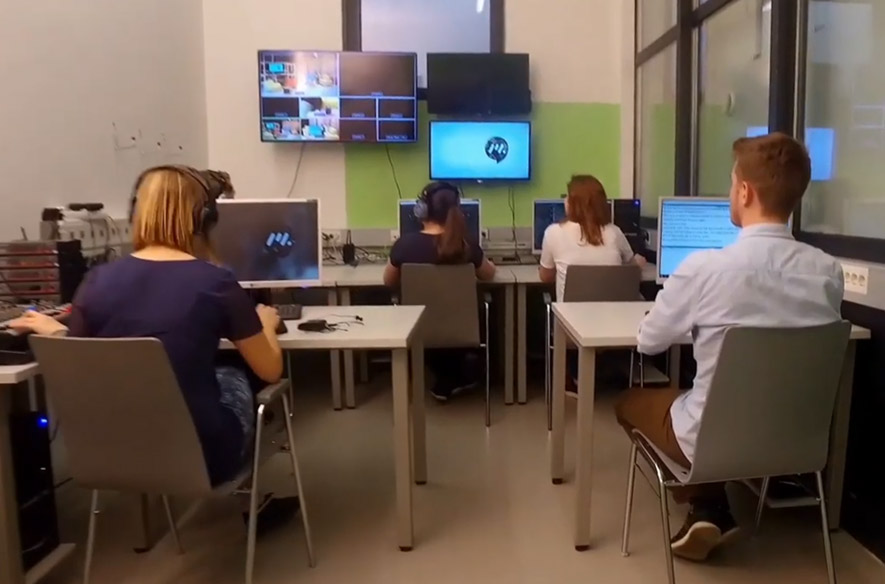 Equipment and technologies
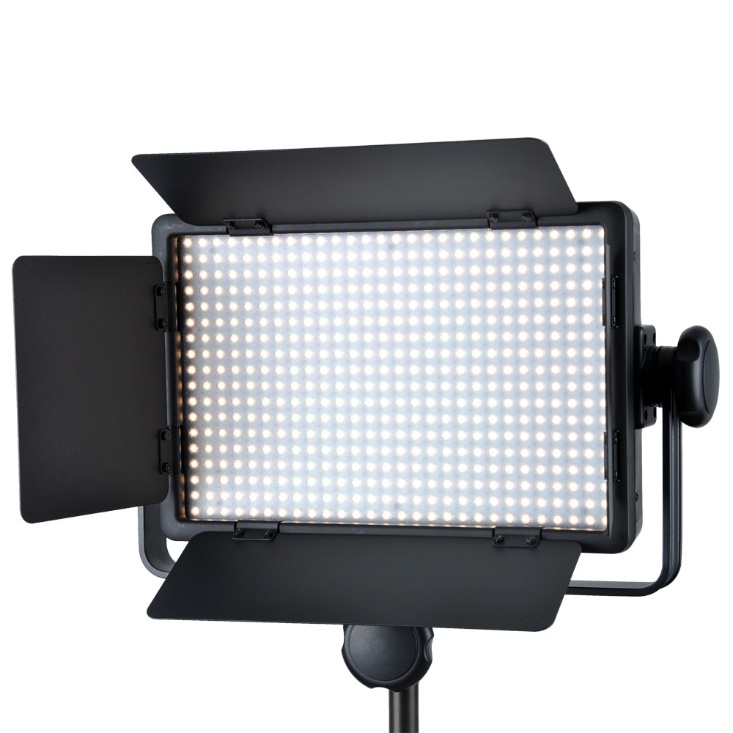 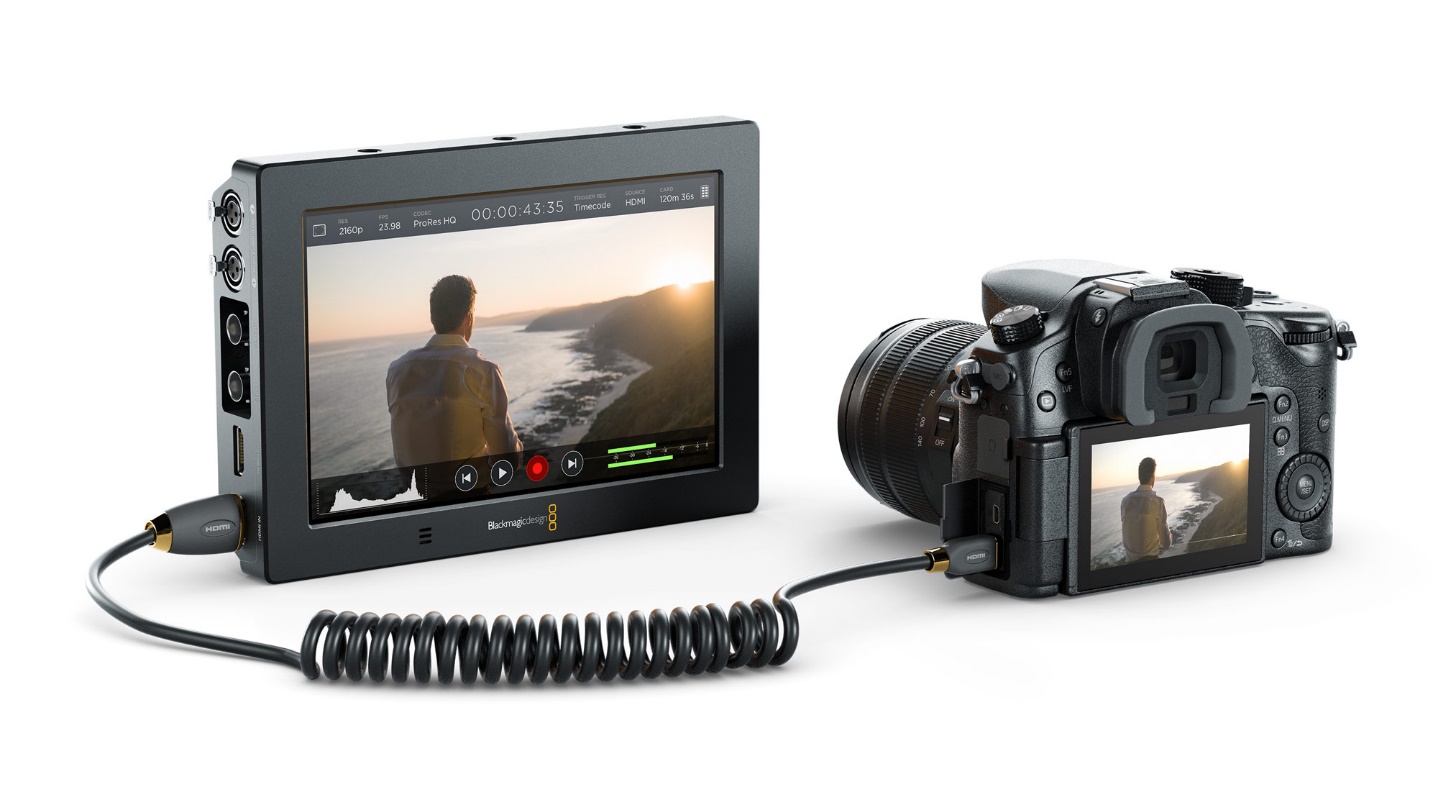 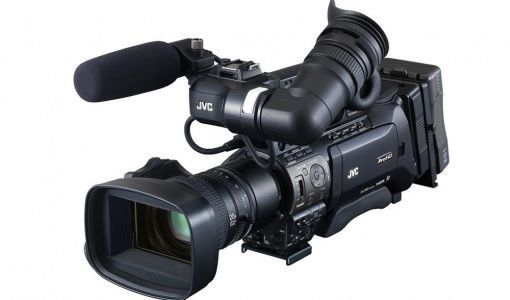 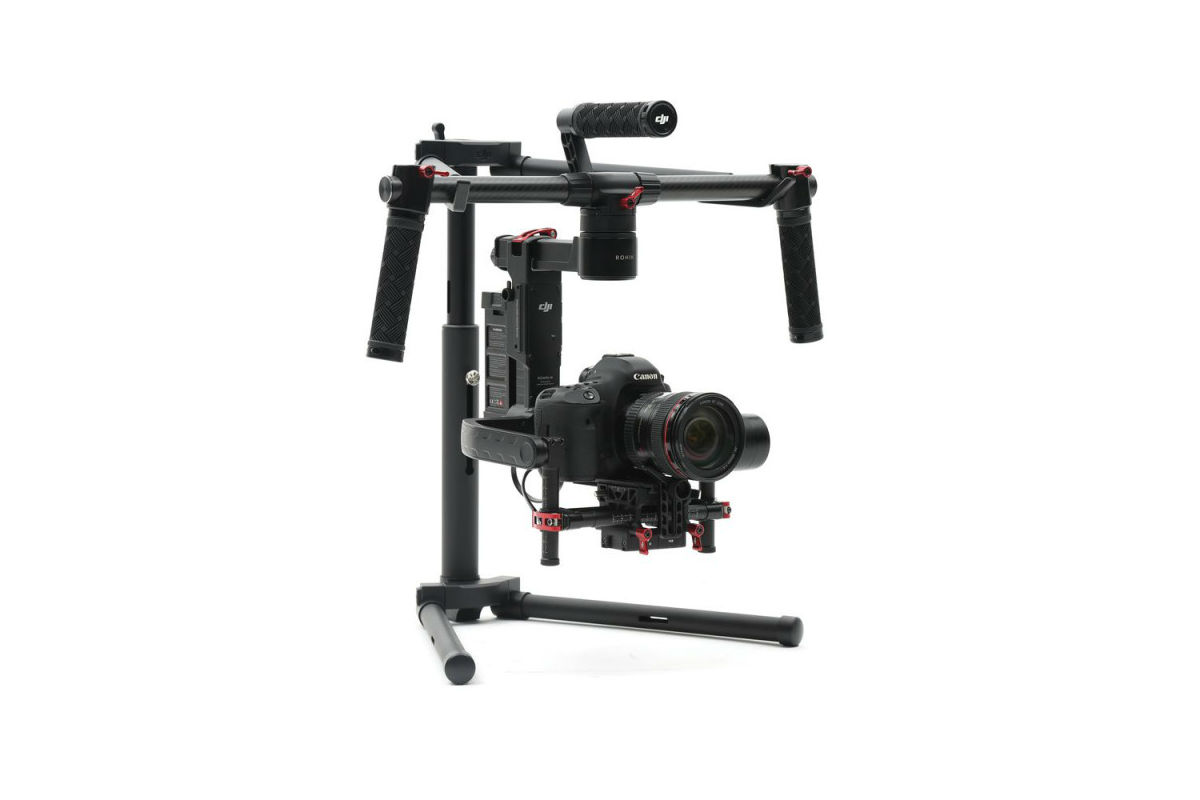 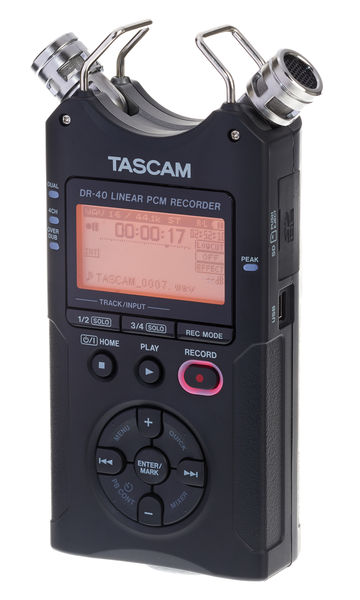 Virtual reality – 3 DoF
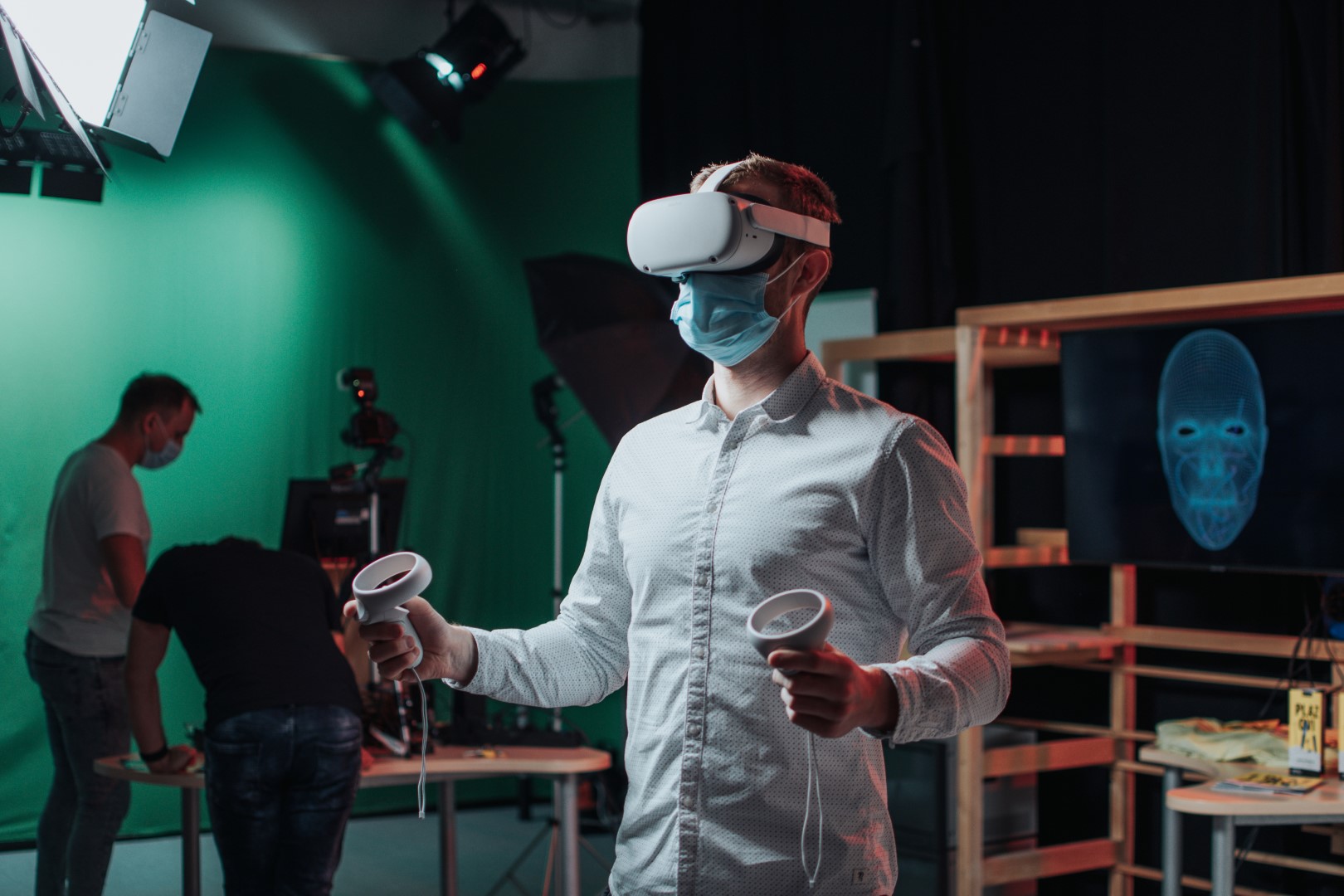 Filming in VR
Storytelling
News reporting in 360°
Human-Computer Interaction
Directing in VR
Post-production
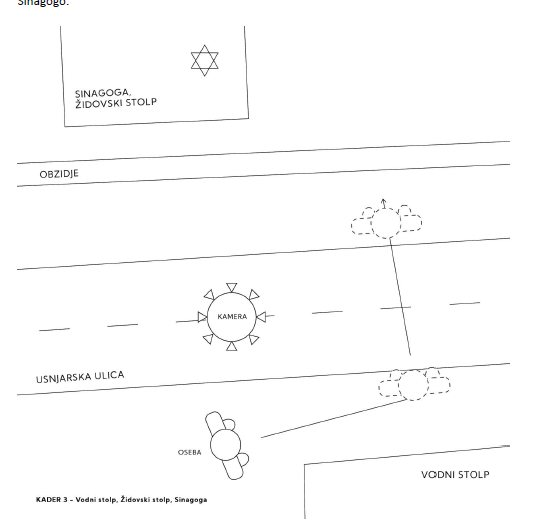 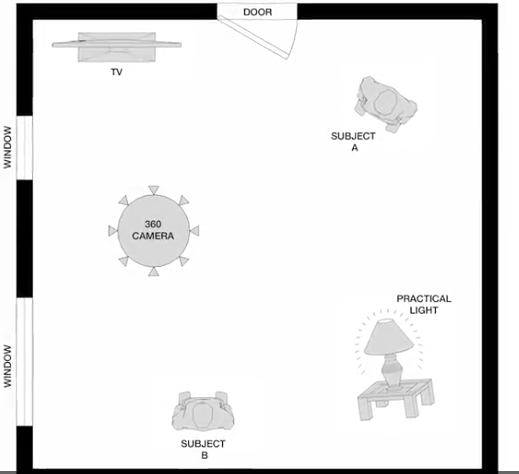 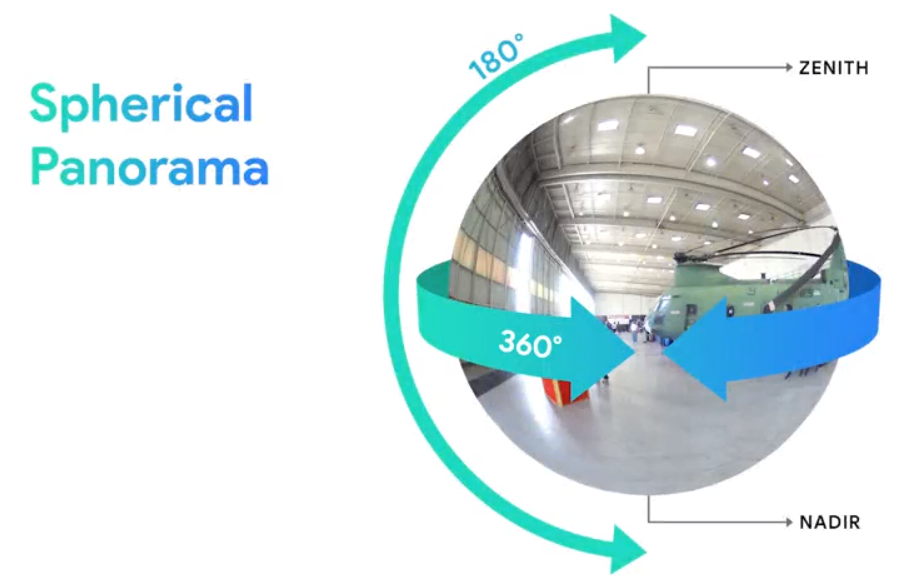 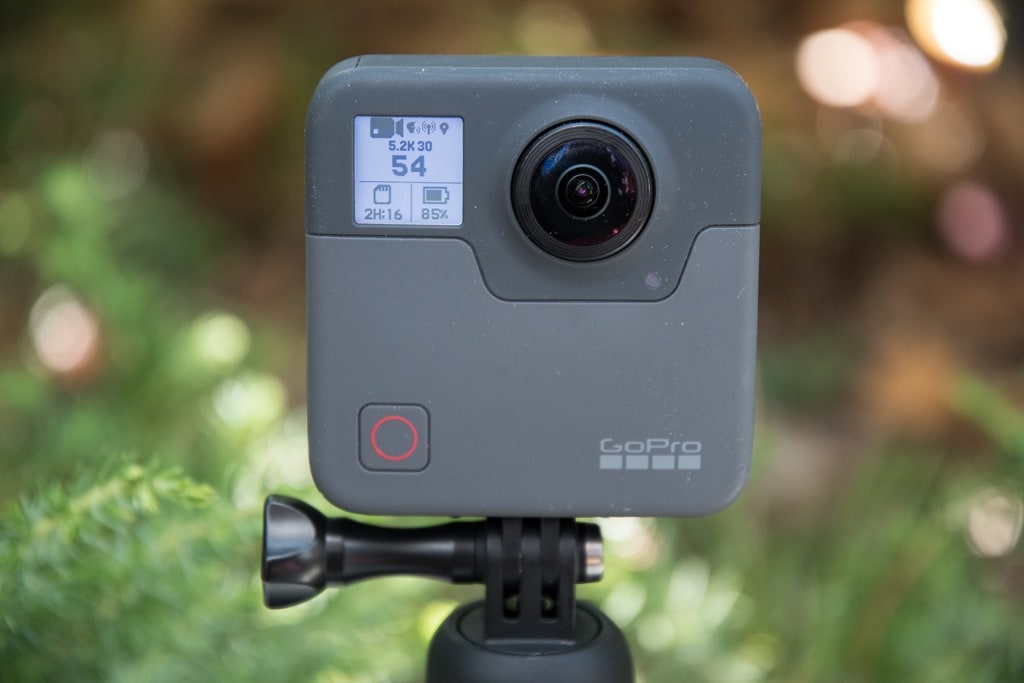 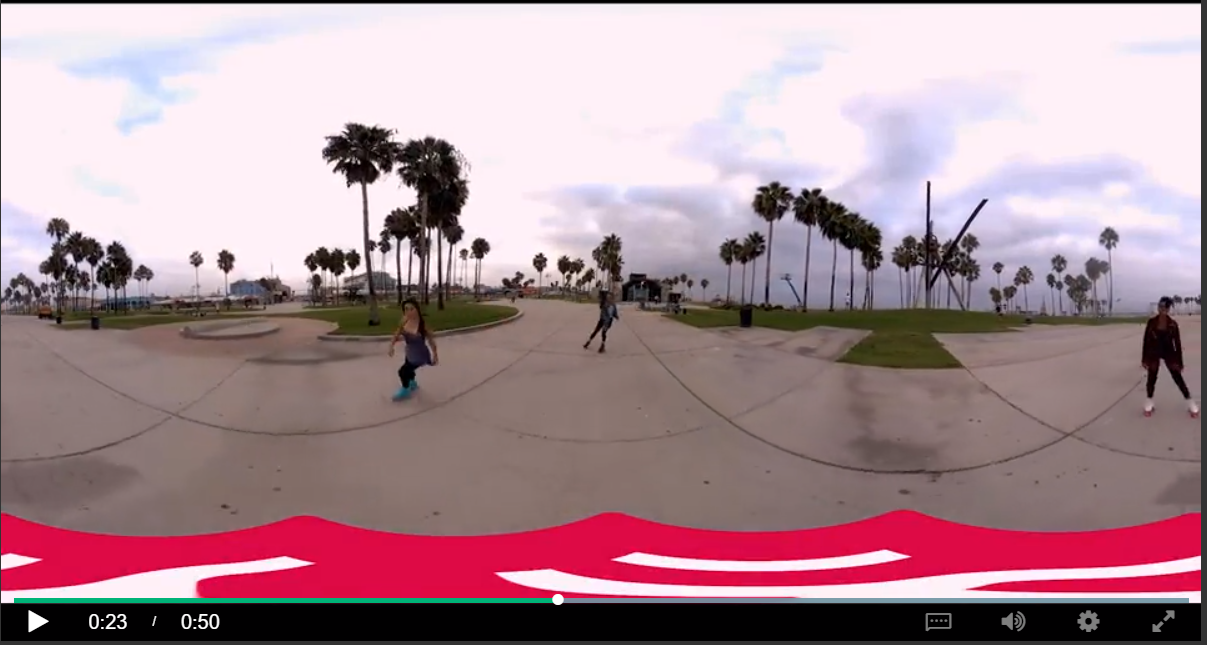 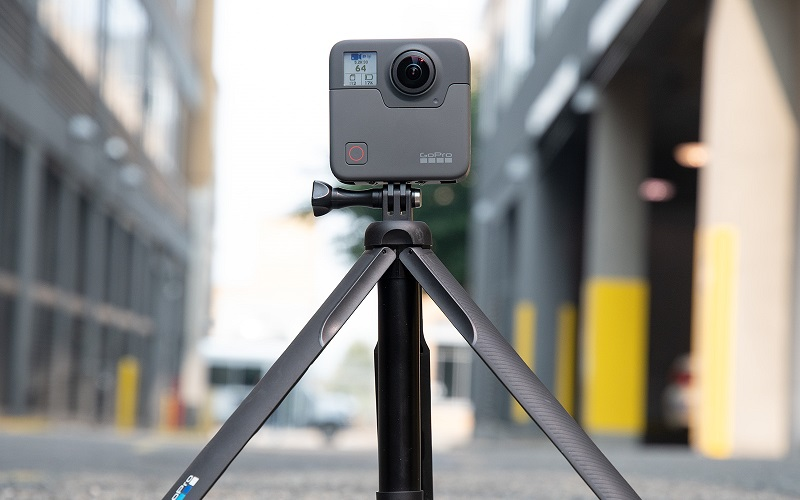 Head-mounted displays
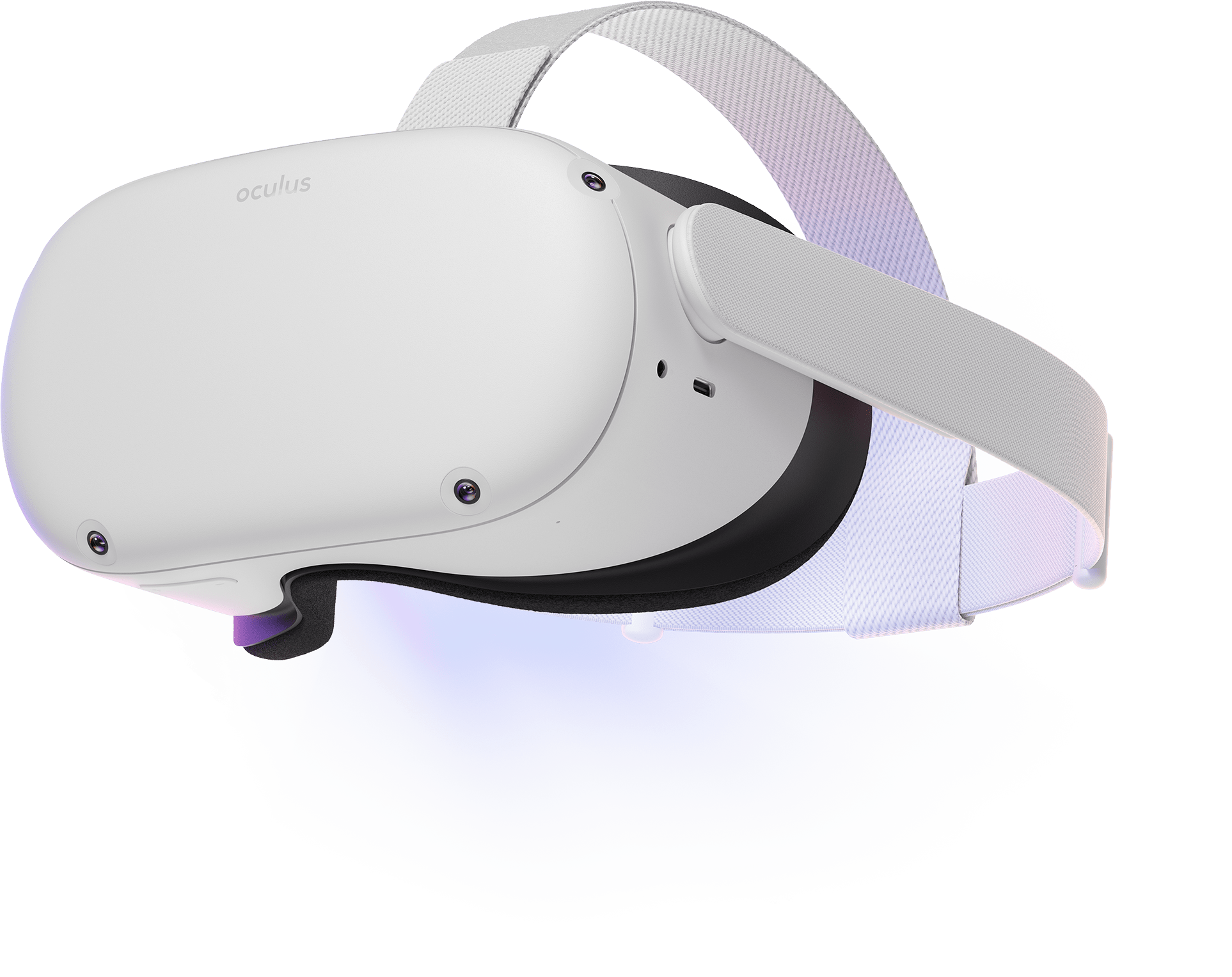 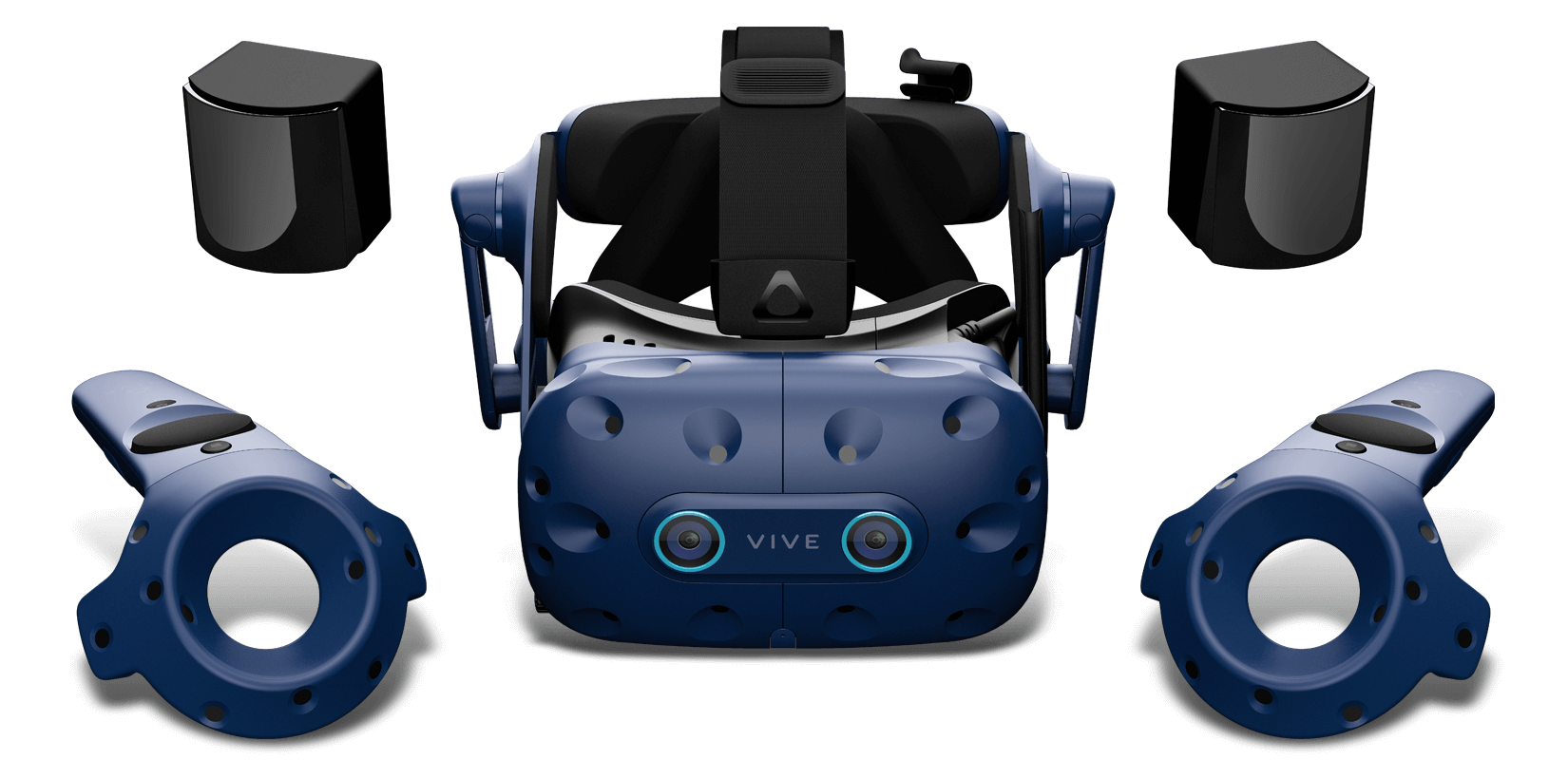 Virtual Tour
https://feri.um.si/virtualni-sprehod/
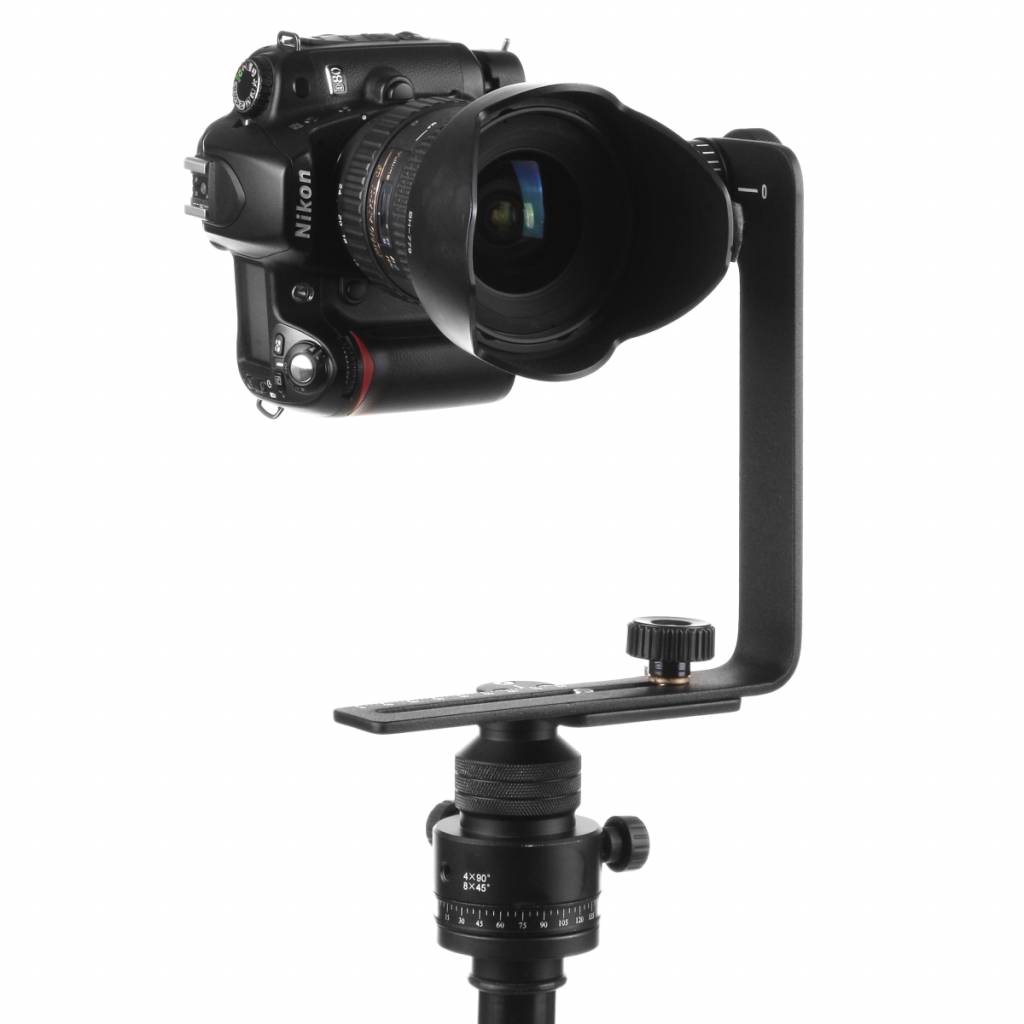 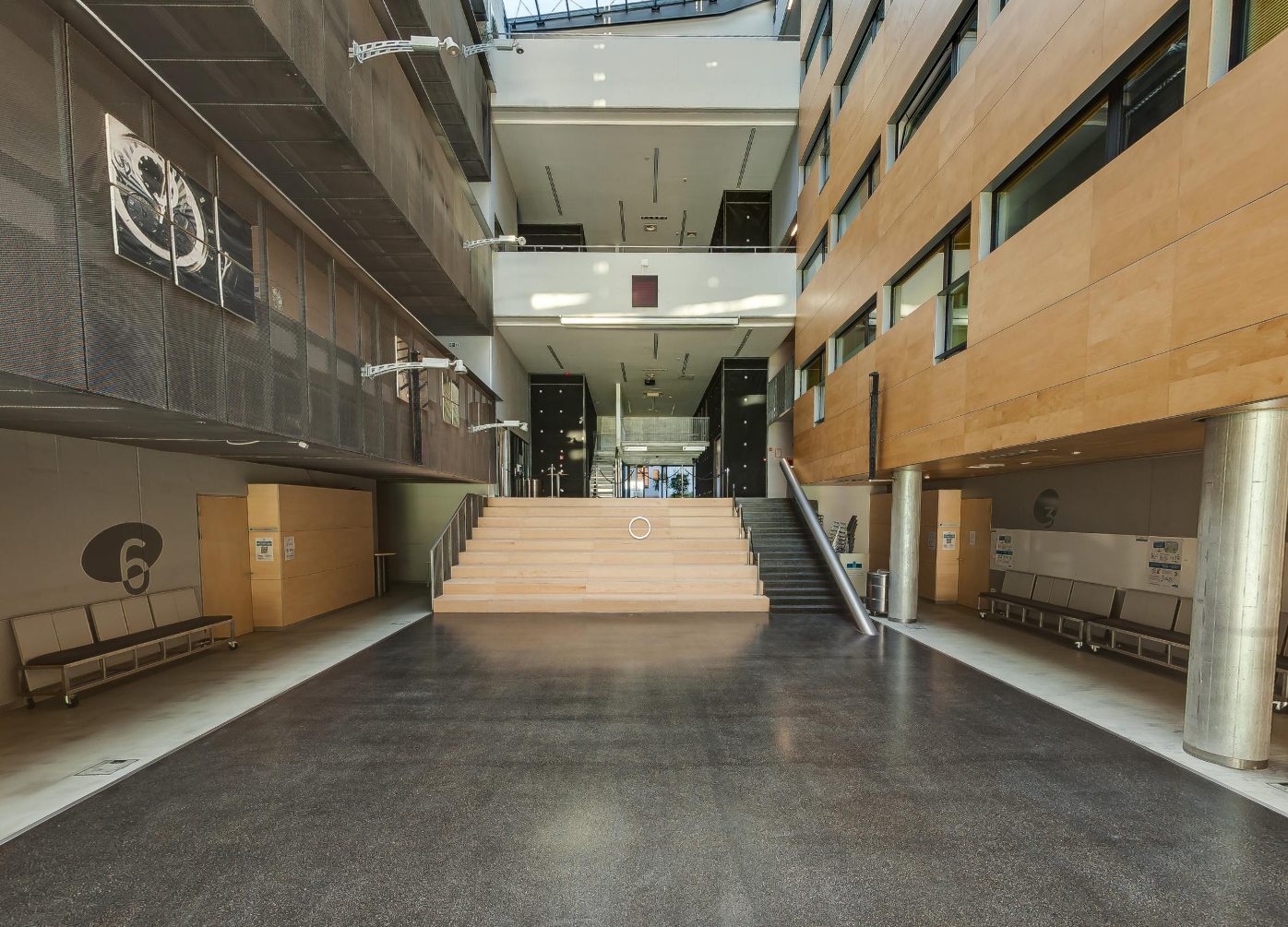